Площадка № 2д.Крупейки, ул.Советская
Схема площадки
Общая информация
Адрес: Гомельская область, Лоевский район, д.Крупейки, ул.Советская
Площадь: 0,1003 га
Целевое назначение земельных участков: для строительства и обслуживания магазина, торгового павильона
Землепользователь: Лоевский районный исполнительный комитет
Форма собственности: государственная
Наличие правоустанавливающих документов на участок: имеется
Правовой режим: предоставление в аренду 
Категория земель: земли населенных пунктов, садоводческих товариществ и дачных кооперативов
Наличие объектов недвижимости: отсутствуют
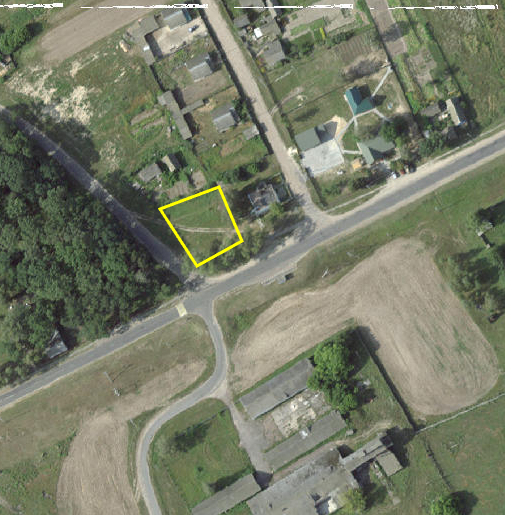 Рельеф – спокойный 0,5-1,0 м
Схема площадки по градостроительному паспорту
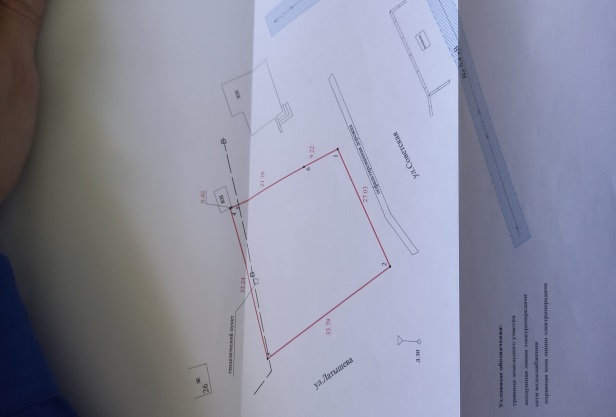 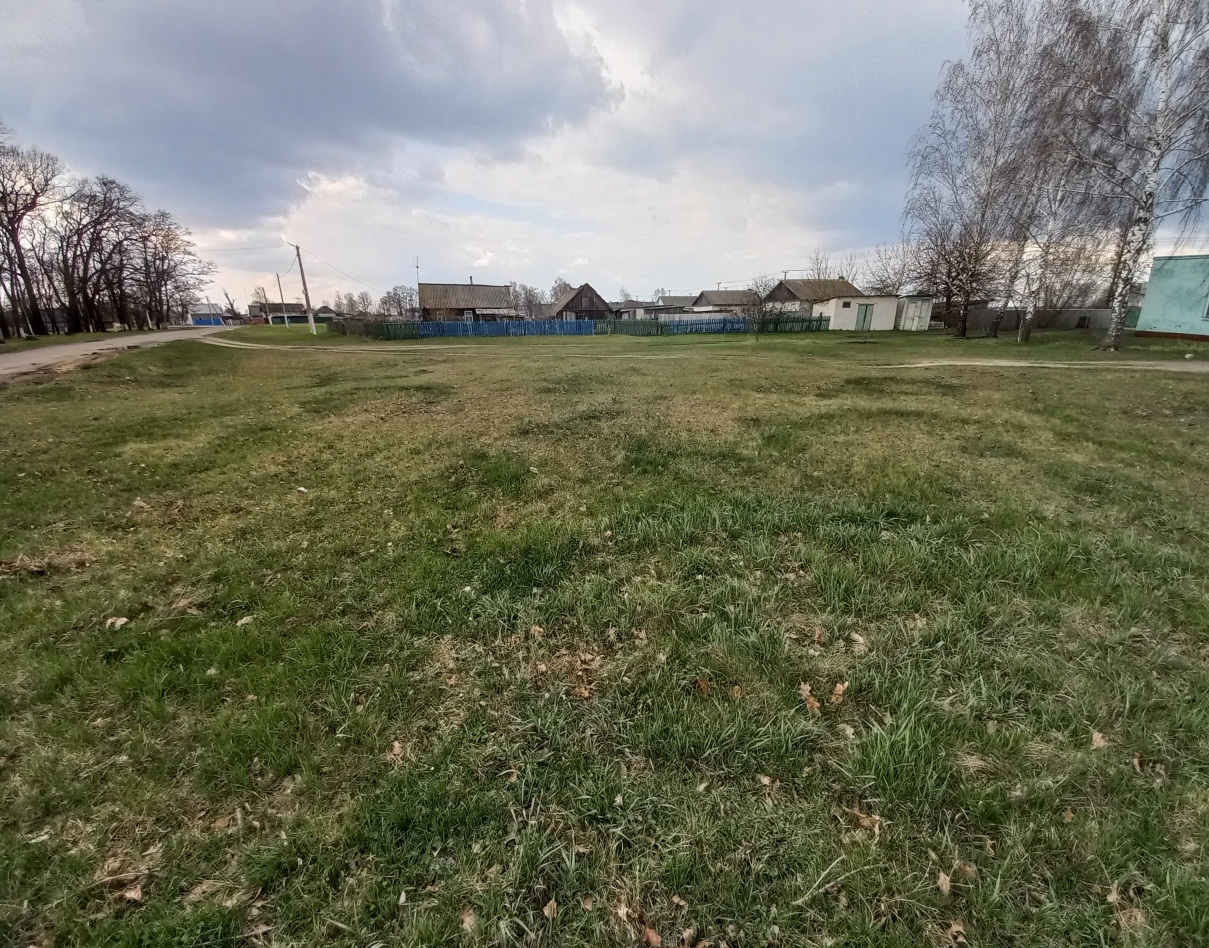 Фактическая инфраструктура
Инженерная инфраструктура: отсутствует
Транспортная инфраструктура:
До дорог республиканского значения: Р-125 – менее 0,05 км,     М-10 – 45 км.
Железная дорога: до станции Речица – 65 км.
Потенциальная инфраструктура
Инженерная инфраструктура:
Электроэнергия: ввод  (напряжение)-3-х фазный (380 вольт), расстояние – 25м (стоимость 2,5 тыс. рублей.
При увеличении мощности до 50 кВт- с строительство отпайки от ВЛ-10 кВ №257 протяженностью 35 м (стоимость 7 тыс. рублей) и ЗТП (закрытая трансформаторная подстанция) (стоимость 30 тыс. рублей).

Газоснабжение: газопровод высокого давления, Ø159,  мощностью  1,2 МПА – от точки подключения расстояние 900м, на котором может быть обеспечена нагрузка 1000м куб/час.  Сумма затрат: 378 тыс. рублей. Стоимость СМР подлежат уточнению на стадии разработки предпроектной (проектно-сметной) документации.
Подключение индивидуальной баллонной установки (ИБУ), стоимость – 400 рублей.
 
Водоснабжение: диаметр 110мм, расстояния до подключения 65 м, пропускная способность 1641м3, стоимость подключения 2,0 тыс. рублей.
Водоотведение: устройство выгребной ямы. Стоимость  3,5 тыс. рублей.
Телекоммуникации (оптоволокно): расстояние до точки подключения – 0,1 км. Ориентировочная стоимость 0,91 тыс. рублей
Инженерно-техническое обеспечение
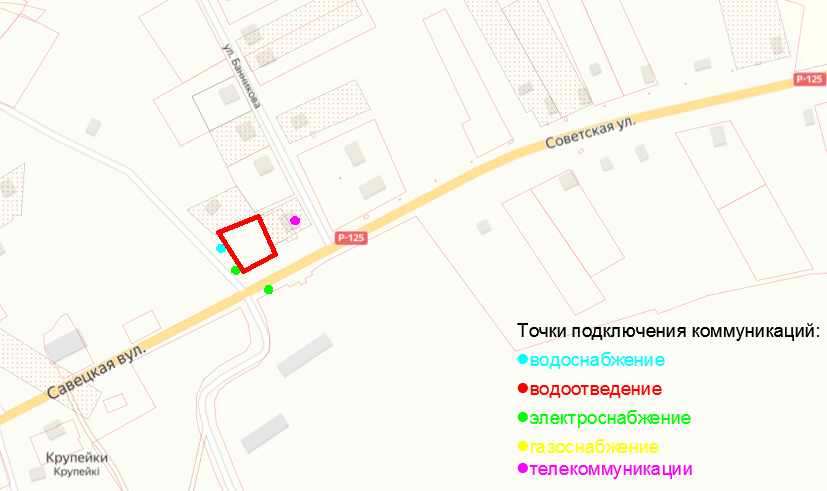 Ограничения
Ограничения (обременения) прав: 
в связи с расположением на природных территориях, подлежащих специальной охране (в водоохраной зоне реки, водоема). 
Удаленность от границ жилой застройки: в границах жилой застройки
Общая информация
В соответствии со специфическими санитарно-эпидемиологическими требованиями к установлению санитарно-защитных зон объектов, являющихся объектами воздействия на здоровье человека и окружающую среду, утвержденными Постановлением Совета Министров Республики Беларусь от 11.12.2019г. № 847.
Инвестиционные предложения района
для строительства и обслуживания магазина, торгового павильона;
для строительства объекта придорожного сервиса. Земельный участок расположен на трассе Р-125 «Лоев-Брагин»;
иные виды деятельности, не запрещенные законодательством.
Финансовый блок
Финансовый блок: подведение инфраструктуры
* - стоимость ориентировочная и предварительная
Способ приобретения
По результатам аукциона на право заключения договора аренды земельного участка.
Контактные данные ответственных лиц